Combined CEOS-ARD Optical PFS- Status & Next Steps



Christopher Barnes barnes@contractor.usgs.govKBR contractor to the USGS
24 September 2024
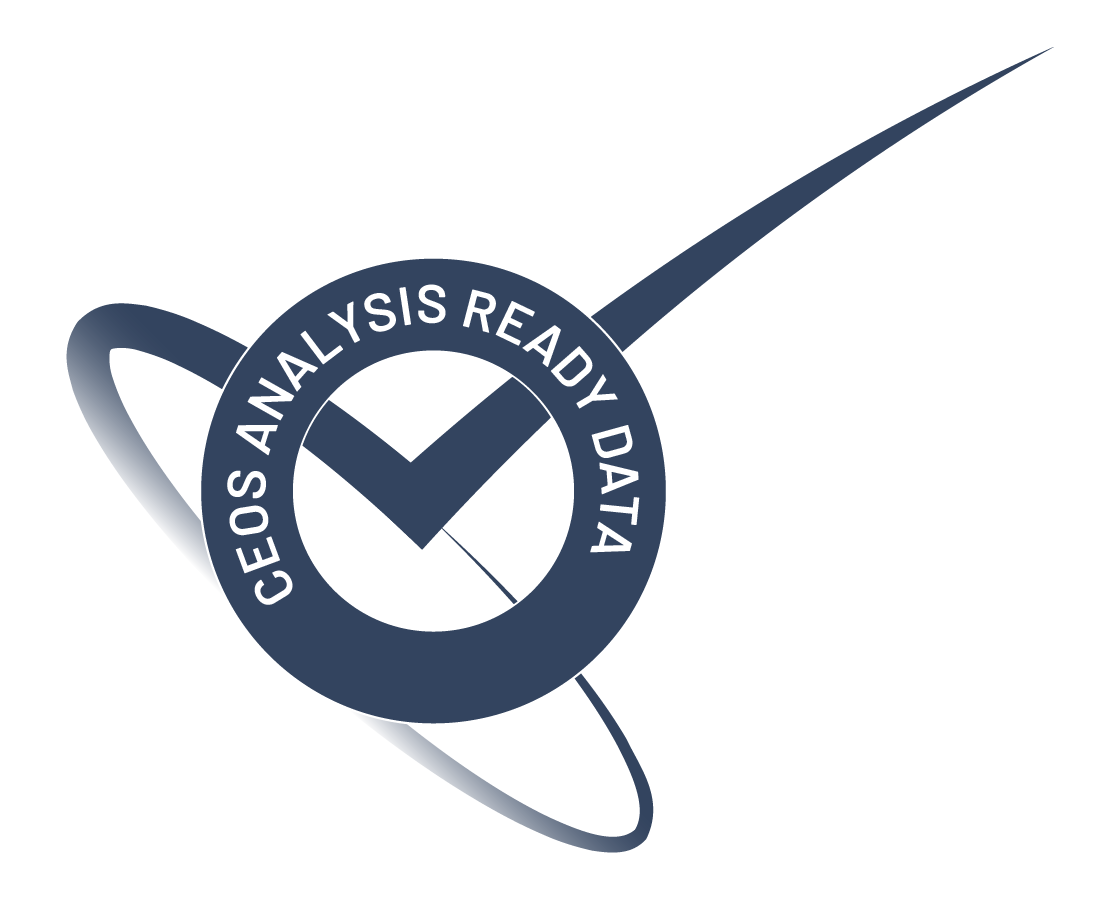 Overview
Confident this will be an easy task to accomplish and disposition
Minor wording inconsistencies between Threshold/Goal requirements across all optical PFSs
Instances that applied to ALL optical PFSs requirements
General Metadata – 60% used consistent terminology (10 of 17)
Per-pixel Metadata – 40% used consistent terminology (2 of 5)
Radiometric/Atmospheric Corrections – 50% consistent terminology (1 of 2)
Geometric Corrections -  100% (1 of 1)
Foresee the following to address at LSI-VC-16 to move forward with the combination effort
What should be the best approach to move ahead with the combined optical PFS? USGS lead and provide track changes? Co-leads working group?
How to address non-AR requirement edits/questions raised?
When to assimilate AR PFS update into combined optical PFS?
Do we do this before the migration to Githib or other document management tool?
1.0 - General Metadata- Requirements with inconsistent terminology
Threshold & Goal had equal number of requirements with minor inconsistencies 
1.1 – Traceability
ST used wording variation at Goal compared to SR, AR & NLSR
1.6 – Map Projection
ST used wording variation at Goal compared to SR, AR & NLSR
1.10 – Spectral Bands
AR used wording variation at Threshold & Goal compared to SR, ST & NLSR
1.12 – Radiometric Accuracy
AR used wording variation at Threshold compared to SR, ST & NLSR
ST used wording variation at Goal compared to SR, AR & NLSR
1.13 - Algorithms
AR used wording variation at Threshold compared to SR, ST & NLSR
2.0 – Per-Pixel Metadata- Requirements with inconsistent terminology
Threshold & Goal had equal number of requirements with minor inconsistencies
2.4.1 – Saturation
ST used wording variation at Threshold compared to SR, AR & NLSR
2.4.2 – Cloud
AR used wording variation at Goal compared to SR, ST & NLSR
2.4.3 – Cloud Shadow
NLSR used wording variation at Threshold & Goal compared to SR, ST & AR
2.4.4 – Land/Water Mask
AR & NLSR used wording variation at Threshold & Goal compared to SR
2.4.5 – Snow/Ice Mask
NLSR used wording variation at Threshold & Goal compared to SR & ST
2.5 – Solar & Viewing Geometry 
AR used wording variation at Goal compared to SR & ST
2.10 – Deep/Shallow Water
AR used wording variation at Threshold & Goal compared to SR & ST
3.0 – Radiometric & Atmospheric Corrections- Requirements with inconsistent terminology
3.2 – Measurement Uncertainty
AR & ST used wording variation at Goal compared to SR & NLSR
3.6 – Ozone Correction
AR used wording variation at Threshold & Goal compared to SR
4.0 – Geometric Corrections
4.1 Geometric Corrections
All optical PFSs are consistent at Threshold & Goal!
Discussion
What should be the best approach to move ahead with the combined optical PFS? 
USGS lead and provide track changes, then who reviews?
Co-leads working group?
Another way?
How to address non-AR requirement edits/questions raised?
When to assimilate AR PFS update into combined optical PFS?

Do we do this before the migration to Github or other tool?